COVID-19 NAS INSTITUIÇÕES DE LONGA PERMANÊNCIA PARA IDOSOS: ESTRATÉGIAS DE ENFRENTAMENTO E CONTROLE
Autores:Autores: Aline da Silva Paula¹, Alcione de Oliveira Souza², Marlise de Lima Brandão, Alessandra Amaral Schwanke, Neidamar Pedrini Arias Fugaça  Orientador: Karina Silveira de Almeida Hammerschimdt³
1-3 Universidade Federal do Paraná - UFPR
silvapaula@ufpr.br
Em relação as revistas, houve maior publicações no Journal of the American Medical Directors Association com 13,79% (08). O país de origem dos estudos, houve maior representatividade os Estados Unidos da América, com 48,28% (28). Na população identificada nos artigos, destacaram-se os idosos como mais frequentes com 42,25% (30), seguido das ILPI que representou 22,54% (16), profissionais de saúde e cuidadores de idosos que aparecem com a mesma frequência nos artigos, ambos representam 12,68% (9), os gestores das ILPI apareceram com 5,63% (4), e familiar do idoso com 1,41% (1 artigo).
INTRODUÇÃO
A evolução da pandemia de COVID 19 revelou seus critérios clínicos e epidemiológicos. Indivíduos, acima de 60 anos, apresentam maior risco de evoluir com formas clínicas graves e alta mortalidade, publicações internacionais noticiaram grande número de infectados e mortos entre os idosos institucionalizados. (RICHARDSON, 2020; GRASSELLI 2020) Portanto, o controle da transmissão, nessa população, reduziria os índices de morbi-letalidade, produzindo impacto positivo na epidemia brasileira.
OBJETIVO
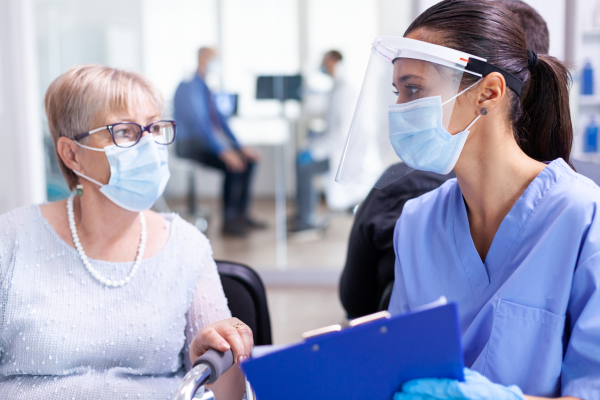 Identificar e mapear em produções textuais as estratégias teórico operacionais para controle da pandemia COVID-19 nas ILPI.
MATERIAL E MÉTODO
Desenvolveu-se Scoping Review, segundo as recomendações do The Joanna Briggs Institute (JBI). Foram consultadas as bases de dados: MEDLINE, SCIELO, LILACS, PUBMED, SCOPUS, CINAHL e Portal de periódicos CAPES; no período de junho a julho de 2021, utilizando palavras-chave e descritores “coronavirus” e “Instituição de Longa Permanência para Idosos” e similares. Os dados foram sintetizados mediante descritiva simples.
CONCLUSÃO
Esta revisão de escopo pode oferecer subsídios para o aprimoramento da organização de como enfrentar a Pandemia nas ILPI. Destaca-se a relevância em relação ao enfrentamento da covid-19 nas ILPI ações de prevenção, monitoramento e detecção precoce.
RESULTADOS
As estratégias de enfrentamento e controle da pandemia: detecção precoce com 40 artigos (68,97 %), prevenção de contágio com 50 (86,21%) e monitoramento com 33 (56,90%). A população dos estudos, os idosos foram os mais frequentes com 42,25% (30).
REFERÊNCIAS
GRASSELLI G.; GRECO M.; ZANELLA A.; ALBANO G.; ANTONELLI M.; BELLANI G.; et al. Risk factors associated with mortality among patients with COVID-19 in intensive care Units in Lombardy, Italy. JAMA Intern Med, 2020. Acesso em 03 set. 2021. v.180, n. 10, p.1345-55. Disponível em: https://doi.org/10.1001/ jamainternmed.2020.3539 

PETERS M, GODFREY C, MCINERNEY P, SOARES C, KHALIL H, PARKER D. The Joanna Briggs Institute reviewers’ manual 2015: methodology for JBI scoping reviews. 2015.

RICHARDSON, S.; HIRSCH, J.S.; NARASIMHAN, M; CRAWFORD, J.M.; MCGINN, T; DAVIDSON, K.W. COVID-19 Research Consortium. Presenting characteristics comorbidities and outcomes among 5700 patients hospitalized with COVID-19 in the New York City Area. JAMA, 2020. Acesso 03 set. 2021. v.323, n.20. Disponível em: http://dx.doi.org/10.1001/jama.2020.6775
.